2021 ANNUAL MEMBERSHIP MEETING
December 30, 2021
What We’ll Talk About
SMSKN Overview and Recap
Skills Committee Update
What’s New in SMSKN
Board Elections
Discussion
I.  About SMSKN
Founded 1992: paper and phone trees 
Currently 185 members
Goals are community and safety 
“Peer Adventure” Club:  No trained or approved leaders! 
Event planning through Meetup page; archives on webpage, smskn.net
Event Organizers designated through Meetup
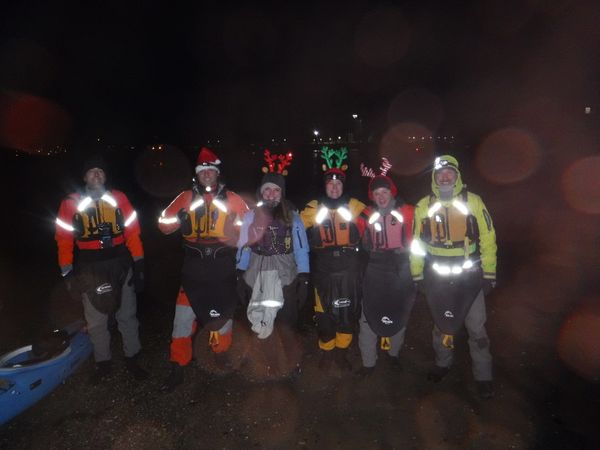 WHAT DID WE DO IN 2021?
Besides freezing….
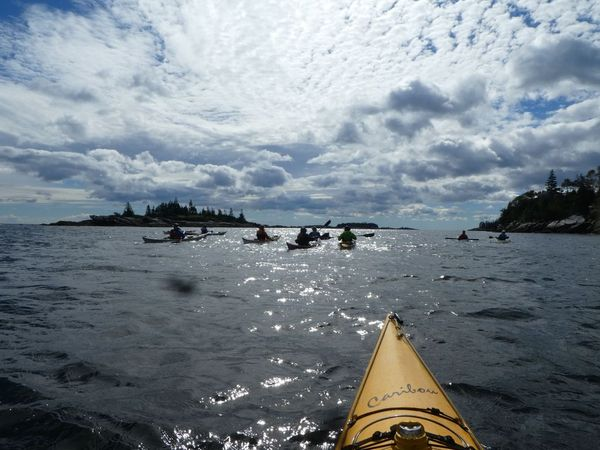 WE PADDLED AND LEARNED!
WHAT DID WE DO IN 2021?
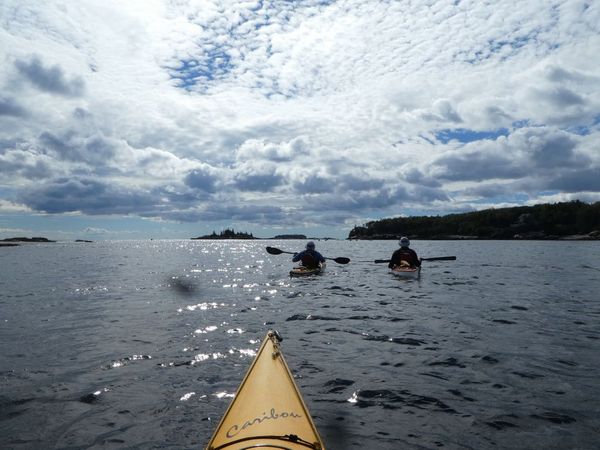 WE PADDLED AND LEARNED!
WHAT DID WE DO IN 2021?
62 paddling trips
16 hands-on skills sessions
11 presentations
6 pool sessions on three dates
And Tom Allen made 700!!
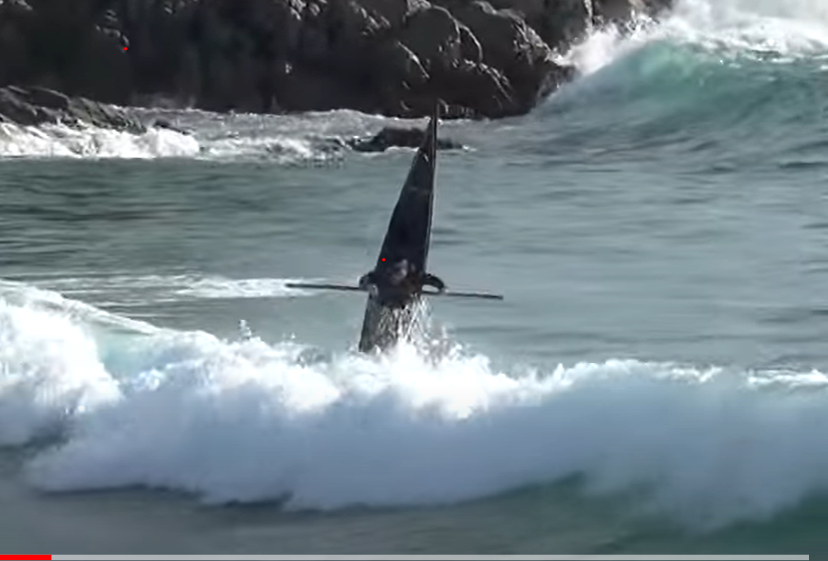 II.  SKILLS COMMITTEE UPDATE
II.  Trip (“Event”) Organizer Designation and Expectations
David Siegfried (Sig)
John Haile
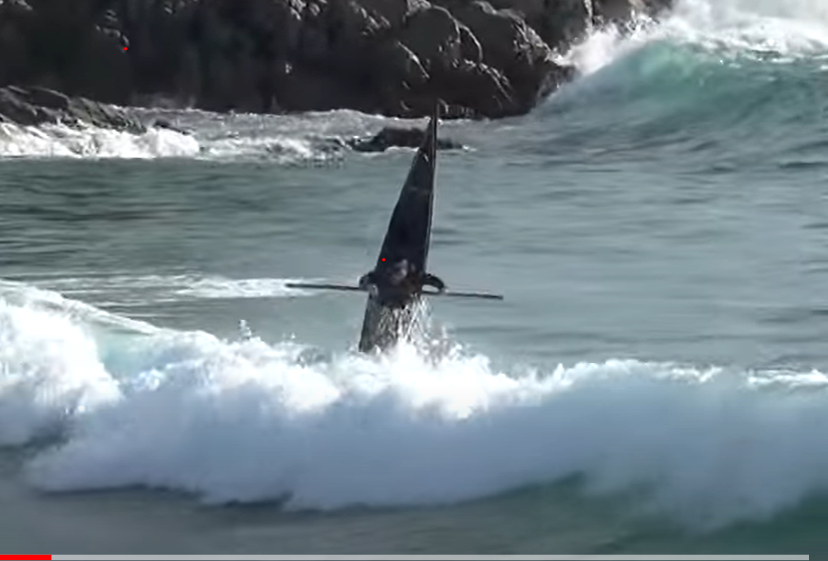 SKILLS COMMITTEE
MEMBERS
David Siegfried
Cheri Perry
Maurik Holtrop 
Cath Kimball
John Haile 
John Rogers
Richard von Salza Brown
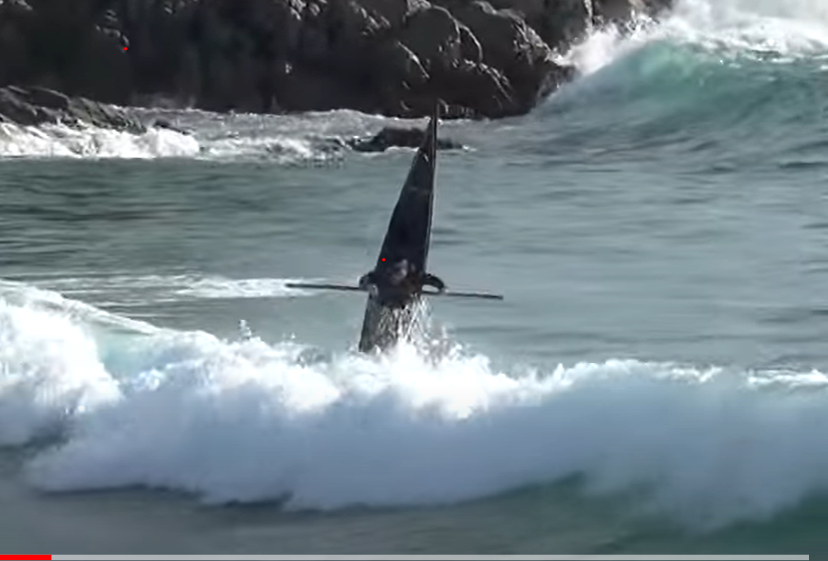 Upcoming Events: Planned and in Process
Pool Sessions

Professional Training 

SMSKN Peer Training
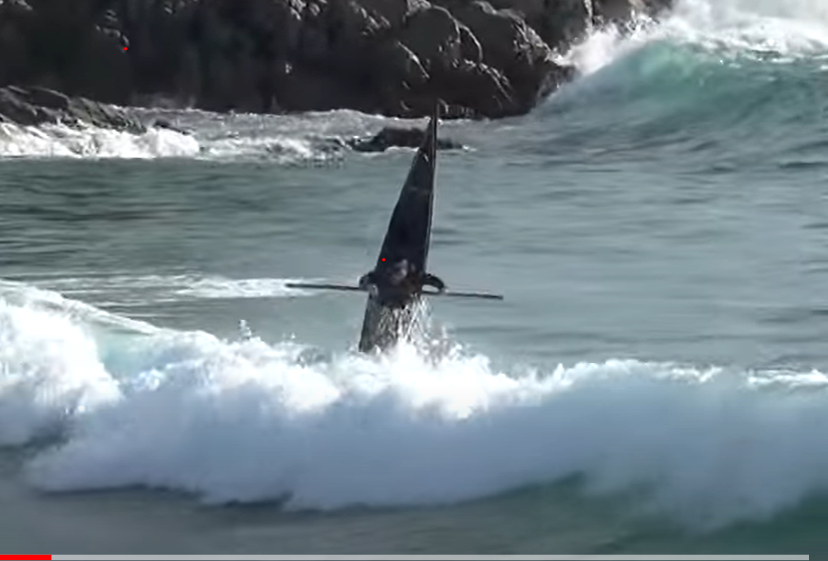 2022 Pool Sessions
Sunday, January 30
Sunday, March 13
Sunday, April 10
1 – 4 pm; skills first half, open pool second half  
Riverton Pool, Forest Avenue, Portland
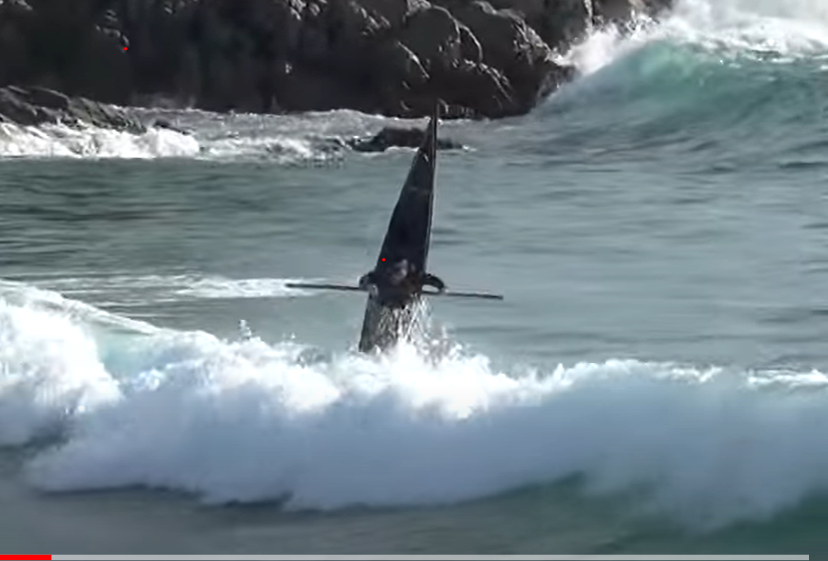 Professional Training
John Carmody, BC Coastal Navigational and Tidal Planning:  January 8 (+ second session)

Nancy Zane,  Wilderness First Aid Afloat (WFAA)  date TBD; stay tuned!
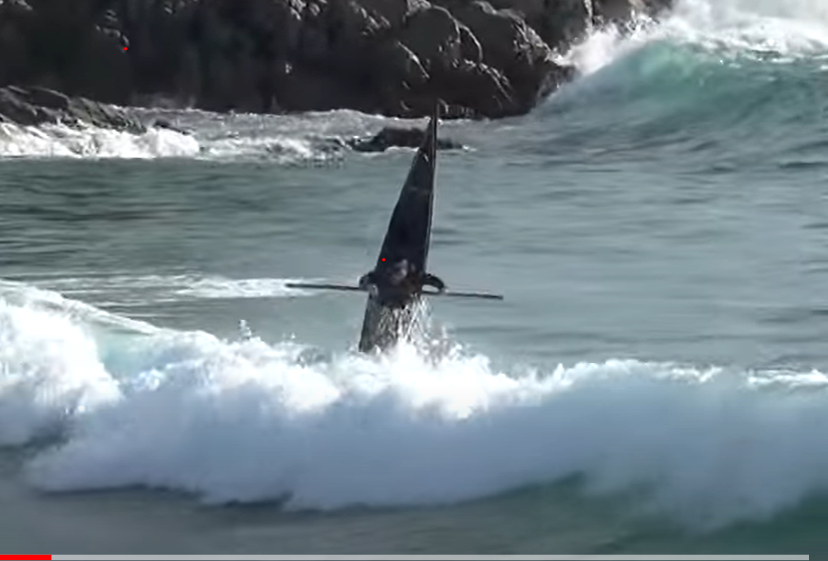 SMSKN Peer Training
Continued skills sessions:  edging and bracing, rolling, rescues, etc. 

Themed Paddles: training sessions followed by practice paddle 

Mentored paddles:  Partners for organizing or paddling
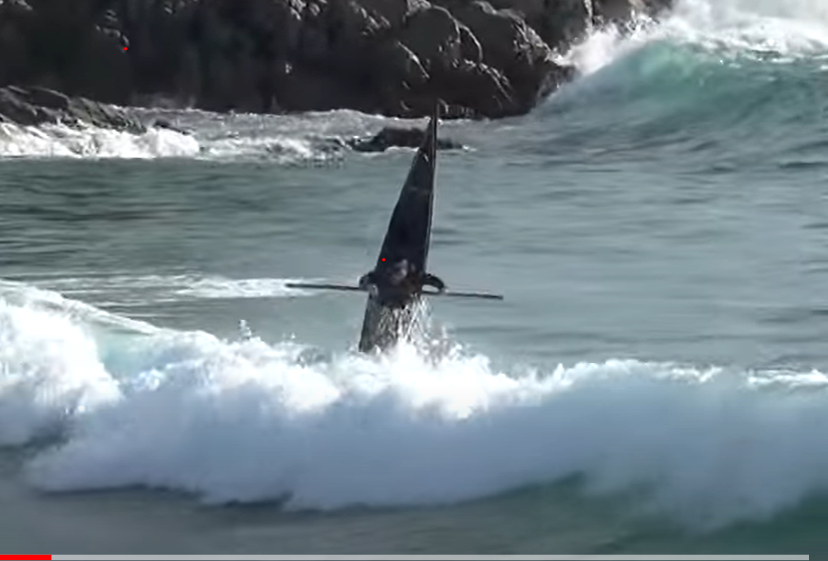 Survey coming!
What other training would you like?

Could you volunteer?
III. What’s New in SMSKN?
1. Adoption Announcement!
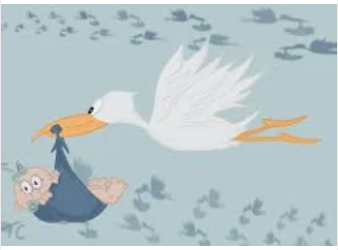 Deidre St. Louis
The adoption has been approved!
Is it a baby girl? A baby boy?
No. It’s a MITA island!
Our baby: Cow Island
Maine Island Trail
375 mile water trail extending length of Maine
Route is undefined
Connects over 240 islands and mainland sites which allow public access
Lands owned by various entities
MITA – Maine Island Trail Association
Non-profit based in Portland
Handshake agreements with landowners for public access
Multiple volunteer programs
Island adoption
Monitor skippers
Island clean-ups
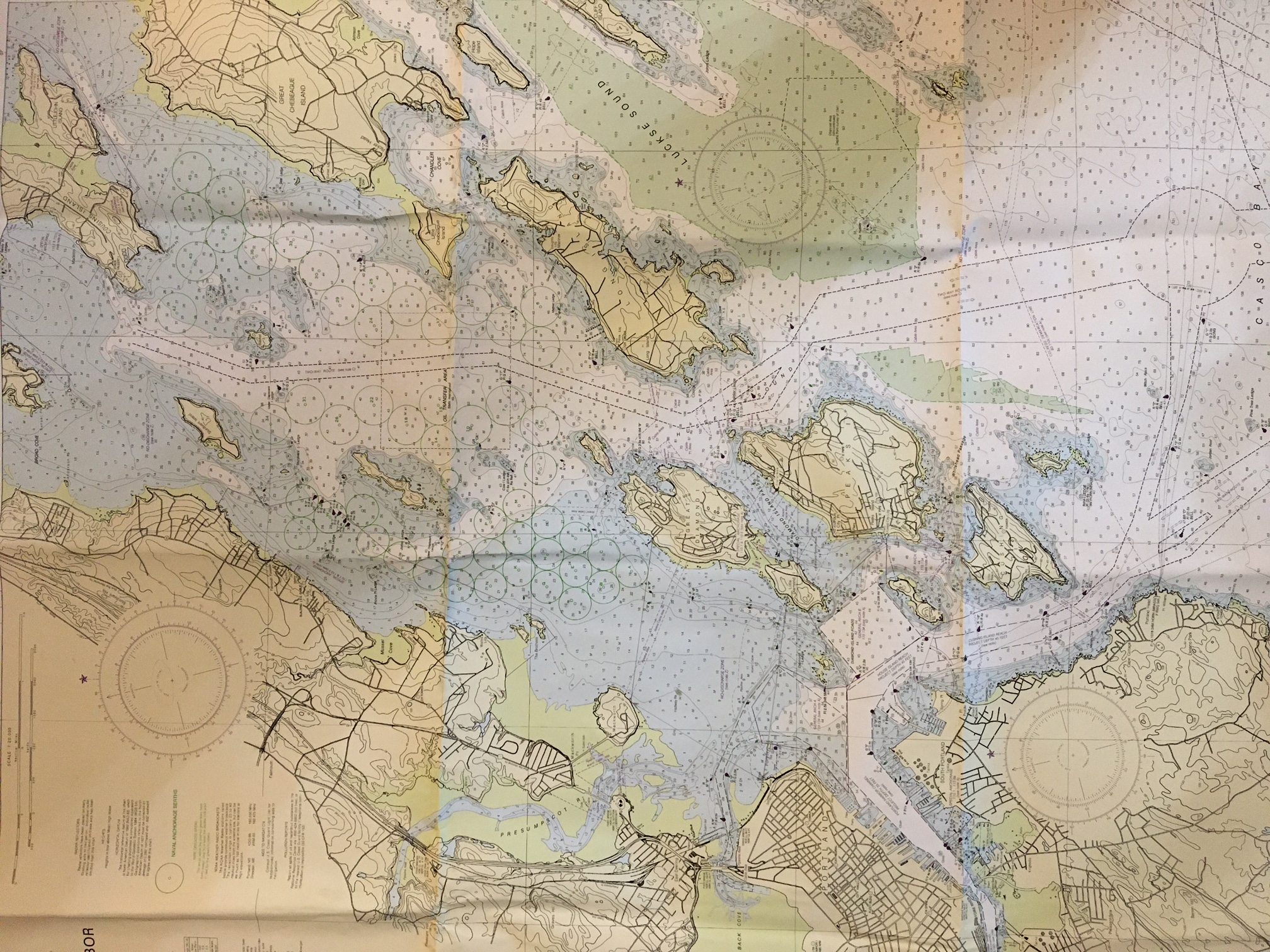 Great Chebeague Island
Falmouth
Cow
Portland
Peaks Island
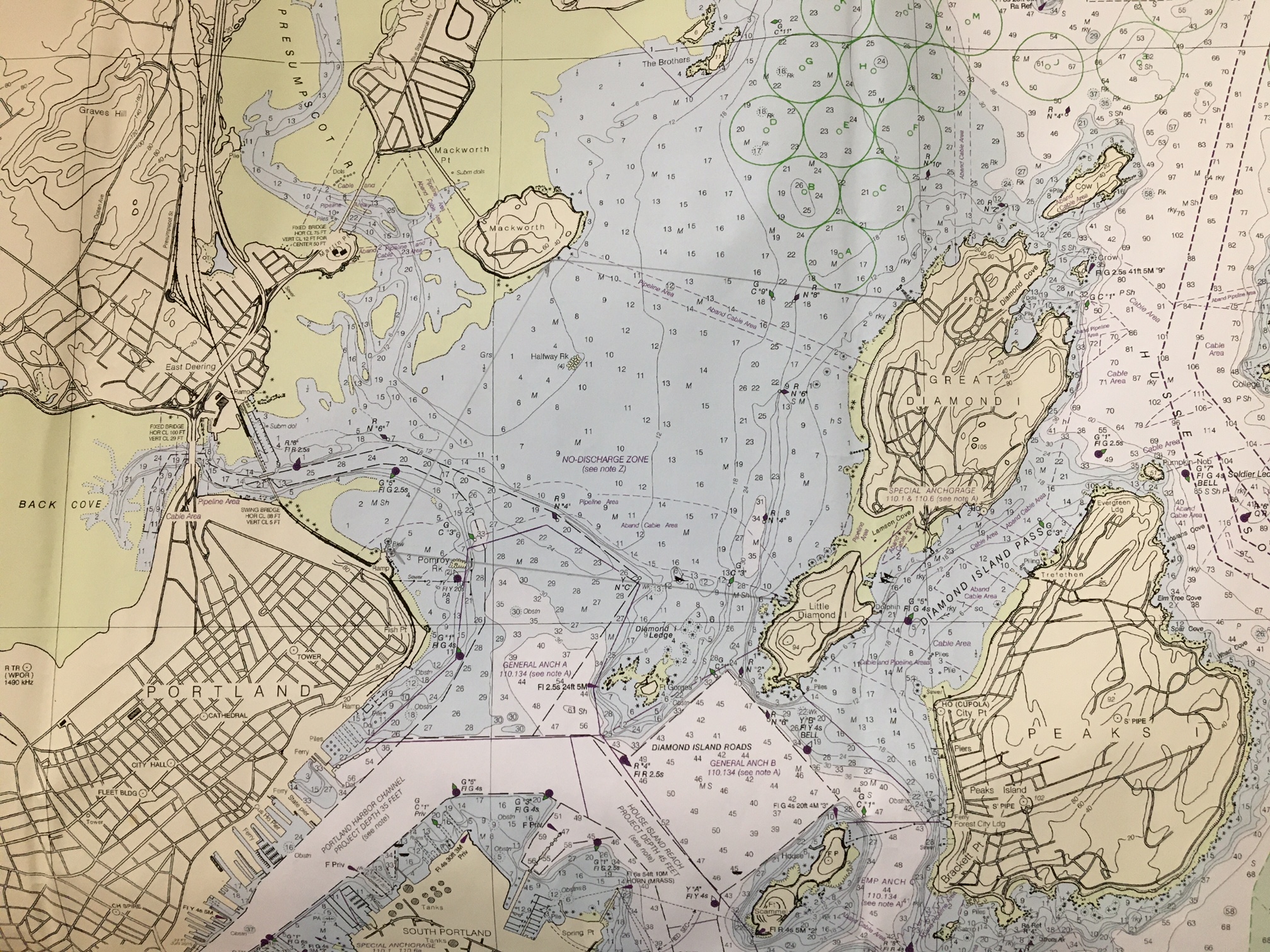 Cow
Great Diamond Island
East End Beach
~ 2.5 NM
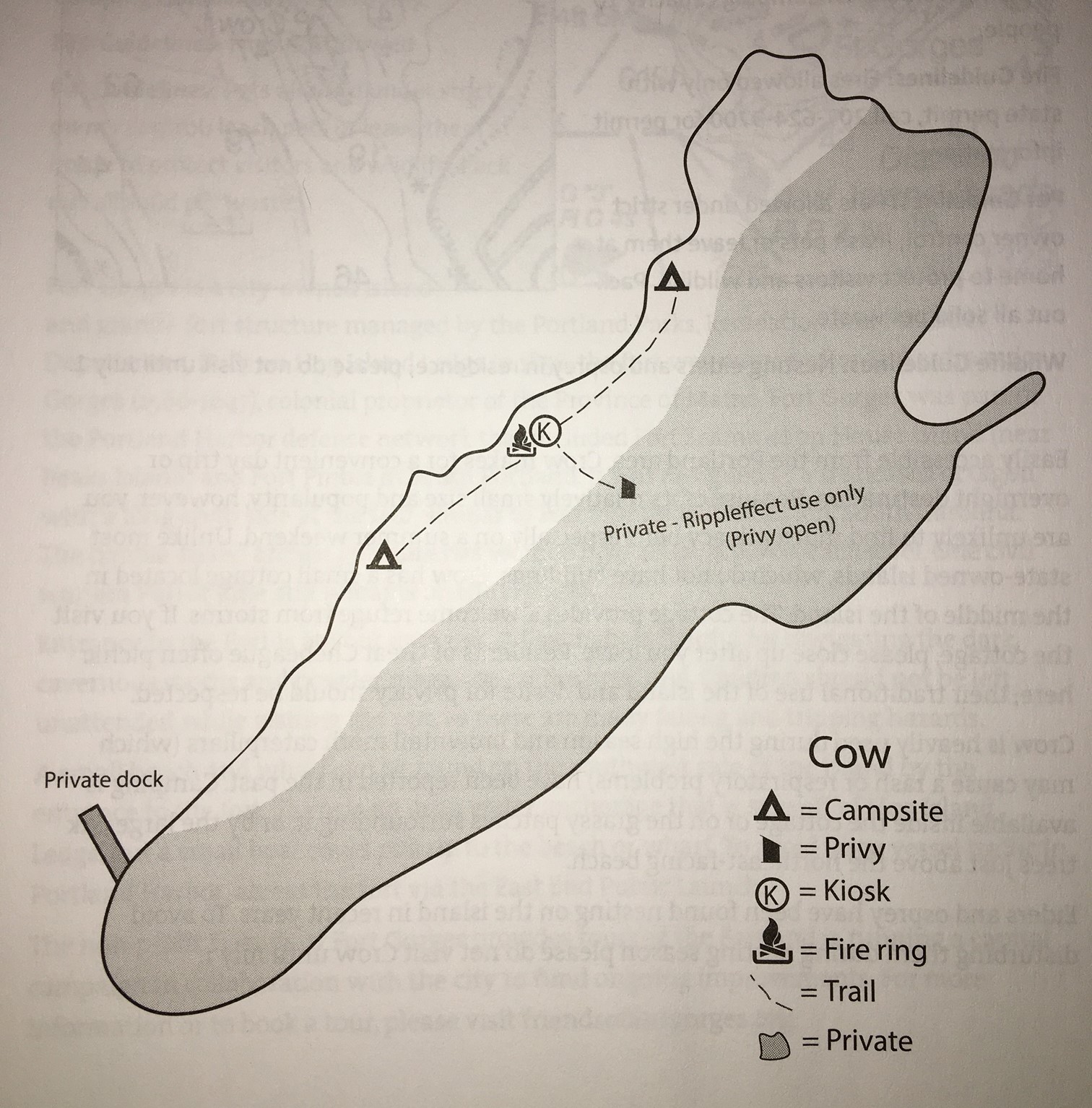 Cow Island
26 acres
Owned by Rippleffect
MCHT owns conservation easement
MITA stewards west side, where public access is allowed
2 campsites, trail, kiosk, fire ring
Private dock and east side for Rippleeffect use only
Parenting Duties
Visit at least monthly Memorial Day to Labor Day
Check island conditions
Pick up trash, do other needed clean-up
Interact with visitors to promote low impact use
Report back to MITA staff
Join the Adoption Team!
Adoption Team Tasks:
Coordinate monthly trips 
Ensure monitoring tasks are completed
Report visits to MITA
How to get involved:
March meeting on Zoom. 
Message Dee Dee St Louis through Meetup.
Contact info for organizations mentioned:
Maine Island Trail Association:  mita.org

Maine Coast Heritage Trust:  mcht.org

Rippleeffect:  rippleffectmaine.org
2.  Joint Trip Postings
Problem:  “Joint” trip language incurs complete liability across both clubs

Solution:  Courtesy Postings, sending attendees to other club’s website.  See September 17 posting for AMC event. 

Contact President to initiate
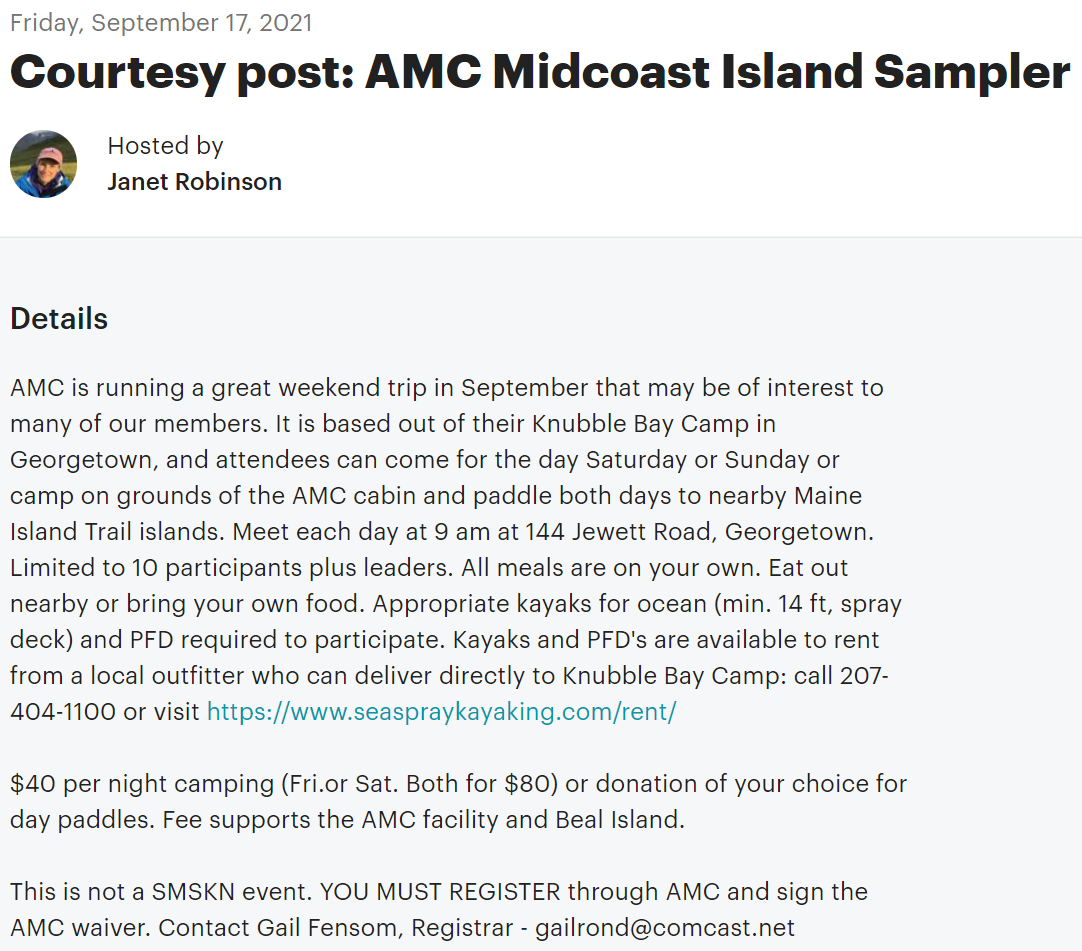 3.  Membership Manager Update
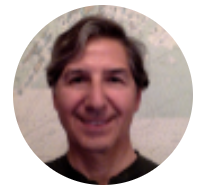 John Contas
MM Role in SMSKN
Position formed in 2021

Role: to monitor and confirm signing of Participation Agreement (PA) by all SMSKN event paddlers
MM Updates and Changes
All SMSKN members required to sign PA prior to participating in a club paddle

PA easily accessible on SMSKN website under Club Documents: https://www.smskn.net/club-documents/1116-2/

Signing required only once!
MM Updates and Changes
Compliance monitored through SMSKN membership list for all club paddles posted on Meetup

Paddlers notified if not in compliance prior to paddling!

Good news - Compliance is very high!
MM Updates and Changes
New practice:  LAST NAMES ON MEETUP PROFILE

PA Update and Re-signing: possibility for 2022
And speaking of Meetup…
Please make sure settings set to get emails of postings (check spam)

Please change your Meetup response if you can’t do a trip
Settings and profile in URH corner
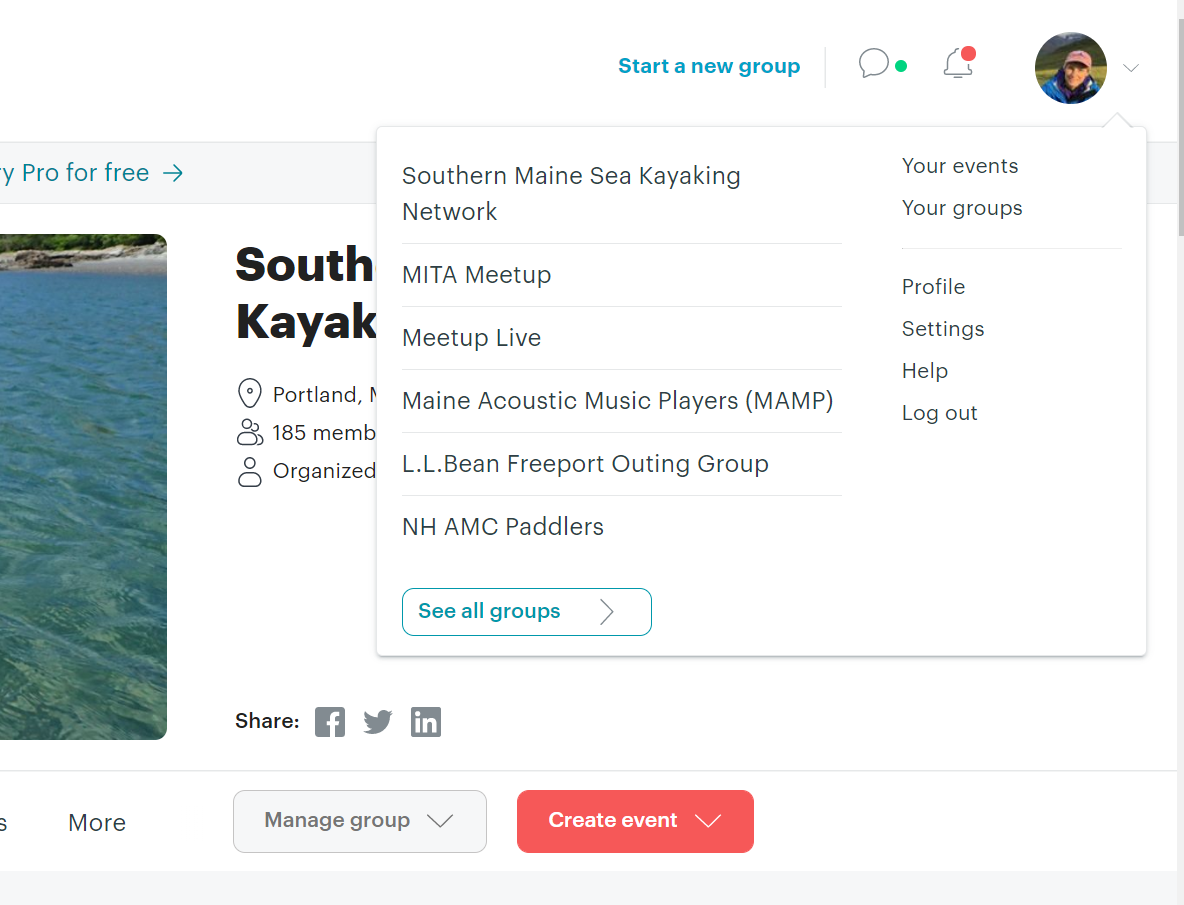 Attendance changed from Event Page
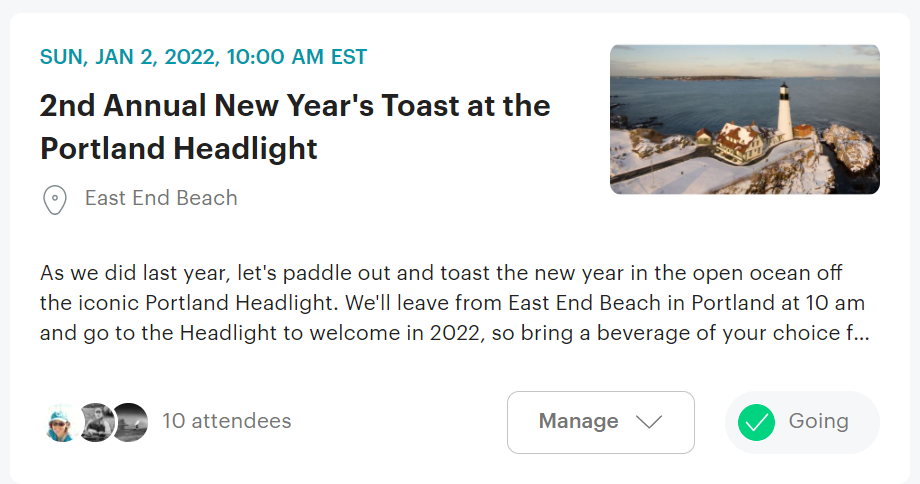 Click for list of participants
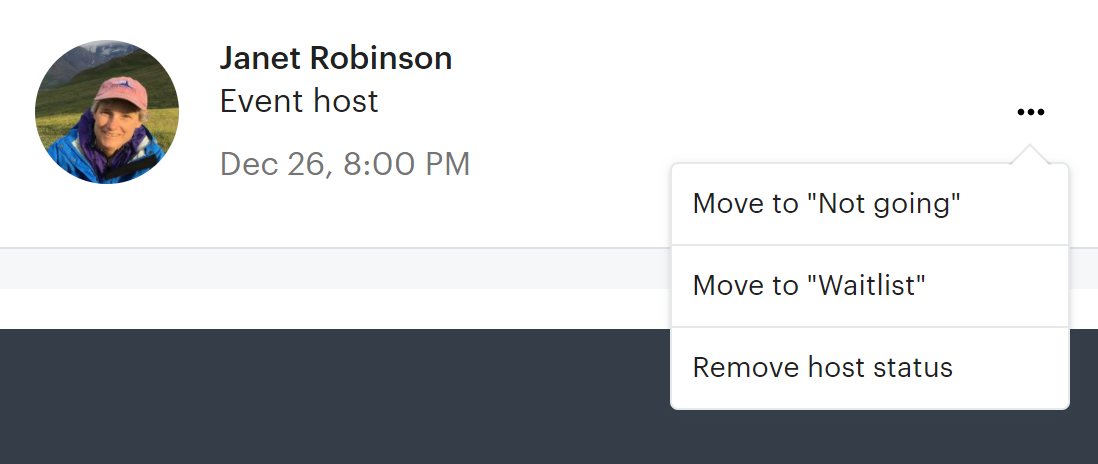 Click on dots to change response
4. And Finally …
LET’S CELEBRATE
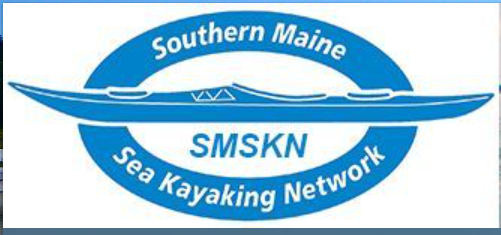 1992
2022
30 YEARS!!
PARTY in Early Summer!
Cookout at Winslow Park (hopefully)(maybe)

Paddle swap – try different boats

Gear Swap – save your old gear!
PARTY in Early Summer!
Safety corner – trick up your ride

Honor past leaders

Eat, paddle, celebrate

Come help plan! Contact Janet
IV.  Almost done… BOARD MEMBER ELECTIONS
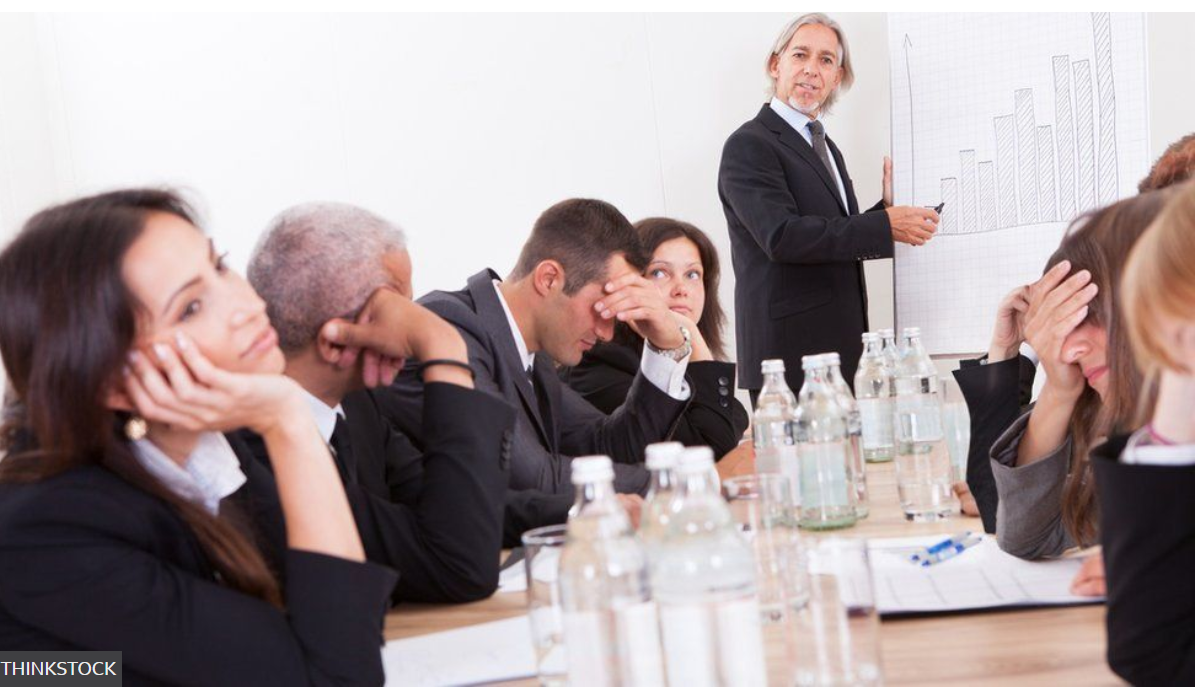 Board Changes
Departing:   

Tom Carr 

David Siegfried (“Sig”)
Board Changes
Continuing:   
Greg Fergin (Recording Secretary) 
Chip Woodman (Treasurer) 
John Contas (Membership Manager) 
Vytas Marculionus (webmaster) 
Jenna Ginsberg (at large)
Board Changes
FOR ELECTION

John Haile

Nananda Col

Joe Herlihy
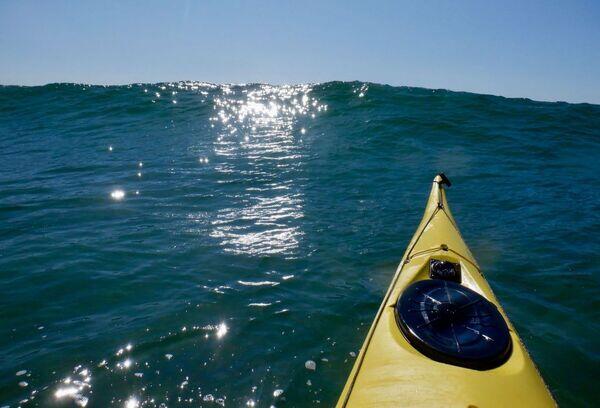 QUESTIONS ?
THOUGHTS?
COMMENTS?
Here’s to 2022!!!!
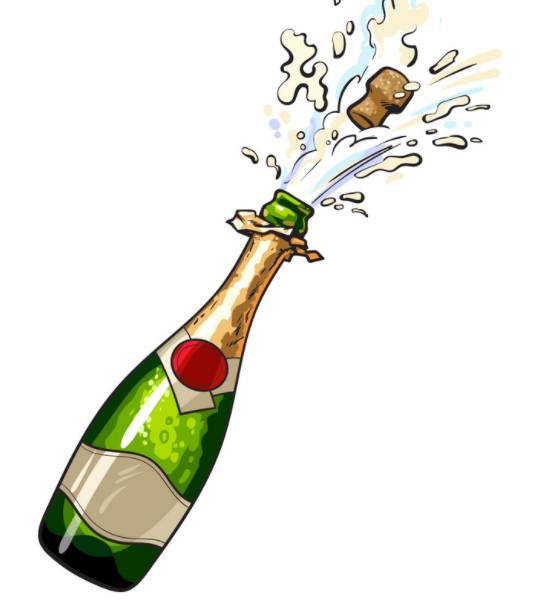